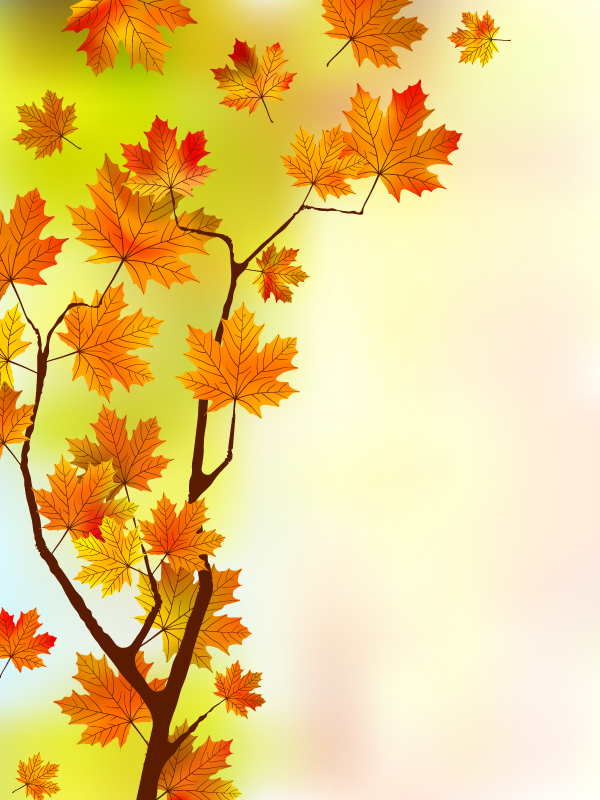 Шаблон 
«Осенние листья»
Брашко Евгения Владимировна, учитель технологии
МАОУ СОШ № 67  с углубленным изучением отдельных предметов
г. Екатеринбург
2015 г.
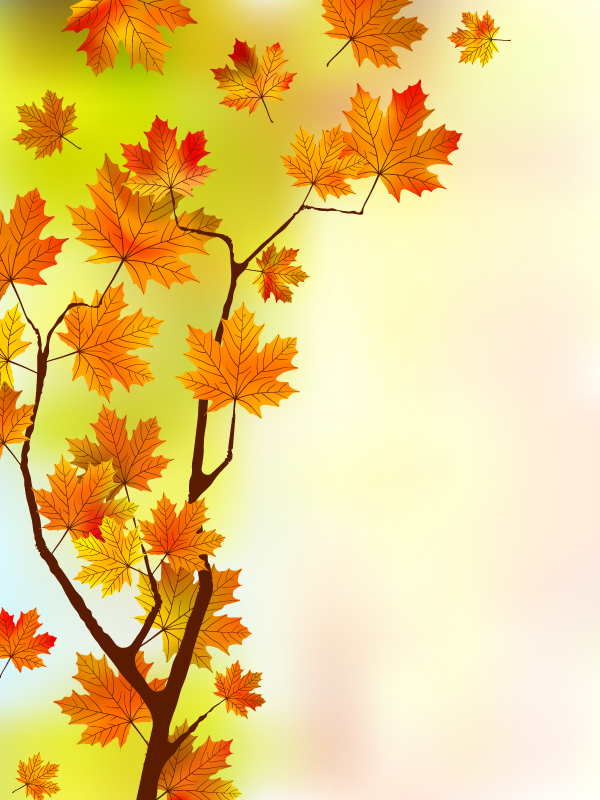 Заголовок слайда
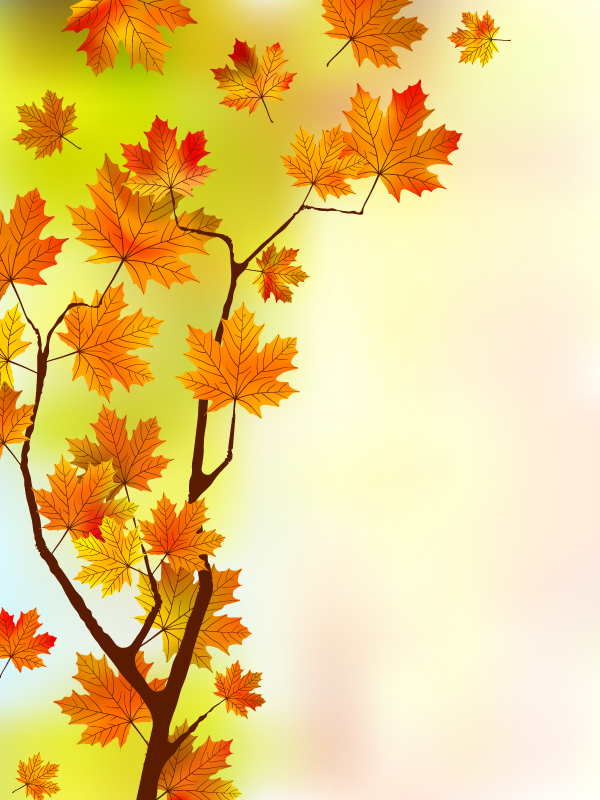 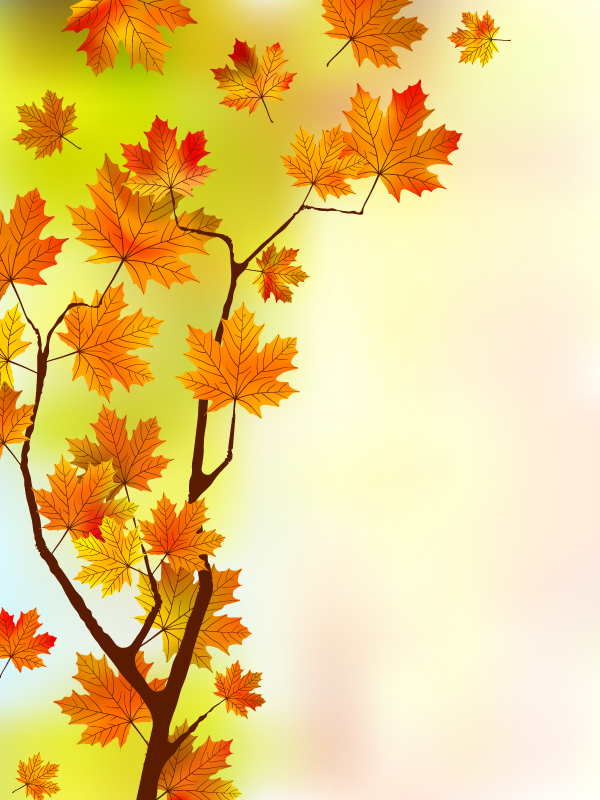 Источник иллюстраций:
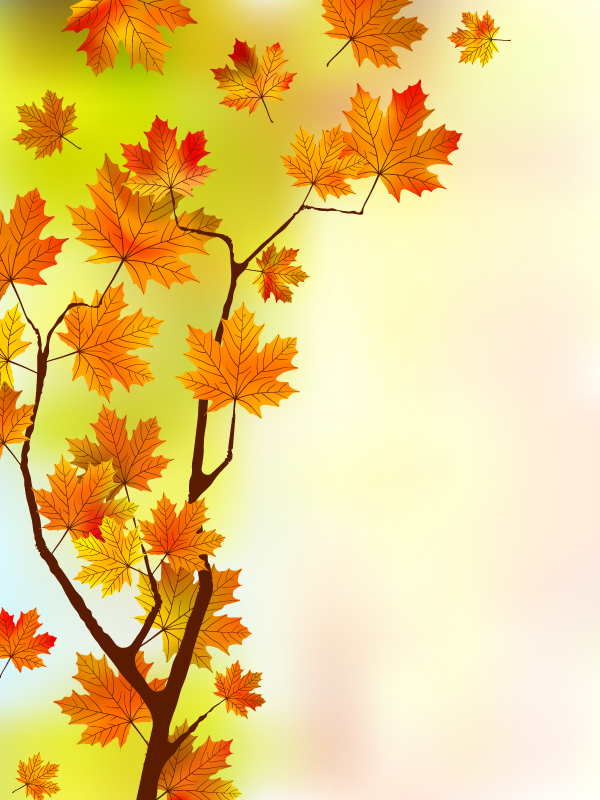 https://www.google.ru/search?newwindow=1&tbs=simg:CAESwQEavgELEKjU2AQaAggLDAsQsIynCBpgCl4IAxIolwmWCZQJkAnXCdsDkQn2E8sJ2QnVIc4h2CG_1KMgo0yjHN40p1yHHKBowUJ3PQqh0p9M5pcizKBrtPSykg18s2laCo-l8emmk4KjizDFpONMYcCXIdZlIogoKDAsQjq7-CBoKCggIARIESi8-zAwLEJ3twQkaLgoGCgR0cmVlCggKBmJyYW5jaAoHCgVmbG9yYQoHCgVwbGFudAoICgZmbG93ZXIM&q=%D0%BE%D1%81%D0%B5%D0%BD%D0%BD%D0%B8%D0%B5+%D0%BB%D0%B8%D1%81%D1%82%D1%8C%D1%8F+%D0%B2%D0%B5%D0%BA%D1%82%D0%BE%D1%80&tbm=isch&sa=X&ved=0CC4Qsw5qFQoTCPSp5JCO38YCFcGmcgodcN4MRA&biw=1680&bih=935
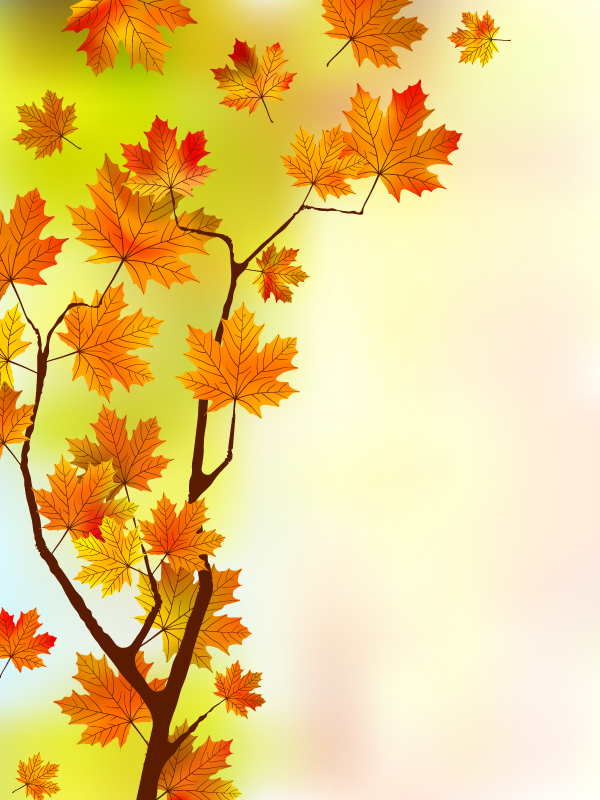 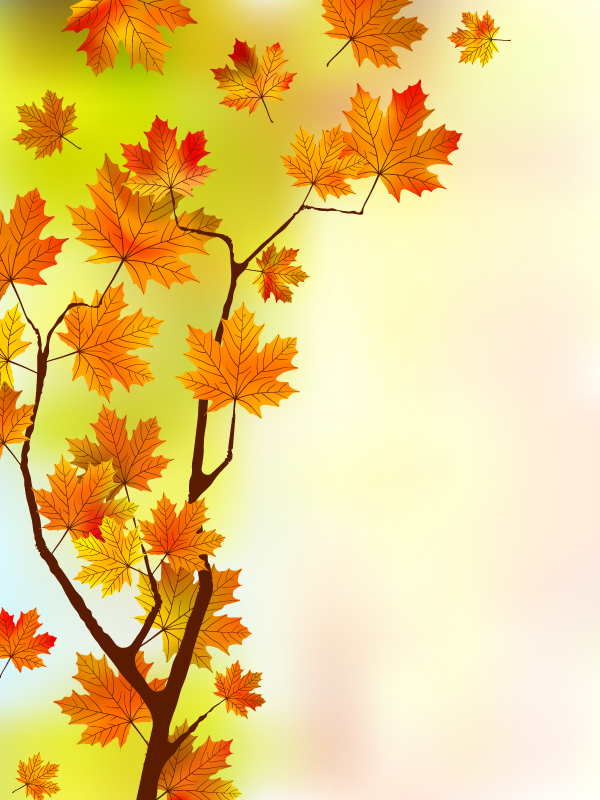